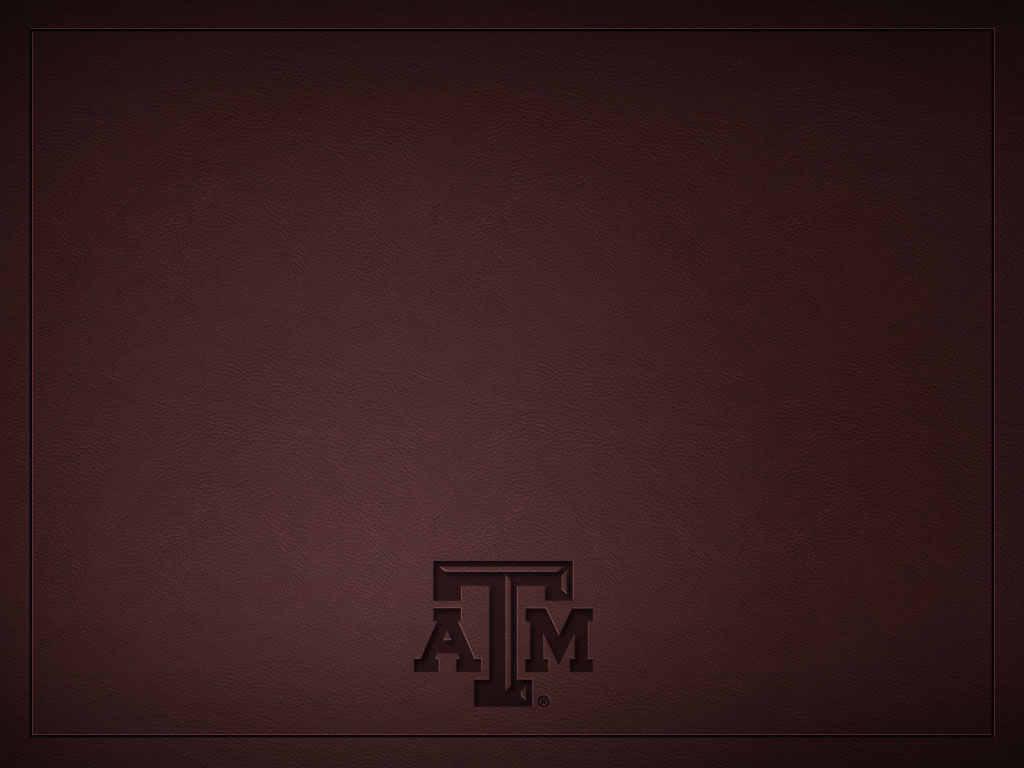 Exercise NameTabletop Exercise
Date of Exercise
Welcome and Overview
Exercise Overview
Exercise Scope
This exercise is a table-top exercise, planned for X hours at LOCATION.  Exercise play is limited to roundtable discussion.
Exercise Objective 1
EXAMPLE: Review emergency procedures and the roles and responsibilities of the Emergency Management Team in response to severe weather, in accordance with the Higher Education Center at McAllen Emergency Action Plan.
Exercise Objective 2
EXAMPLE: Determine the mechanism for coordinating emergency public information and warning in response to severe weather, in accordance with the Higher Education Center at McAllen Emergency Action Plan.
Exercise Objective 3
EXAMPLE: Define the process and timeframe for recovery and establish recovery priorities for damage produced by severe weather, in accordance with the draft Higher Education Center at McAllen Continuity Plan.
Participant Roles & Responsibilities
Players:  Respond to situation presented based on current plans, policies, and procedures
Facilitators:  Provide situation updates and moderate discussions
7
Exercise Structure
Facilitated discussion-based exercise.

Players will participate in X modules
Module 1: Name
Module 2: Name
Module 3: Name
Exercise Guidelines
This is an open, low-stress, no-fault environment.  Varying viewpoints, even disagreements, are expected
Base your responses on the current plans and capabilities of your organization
Decisions are not precedent setting; consider different approaches and suggest improvements
Issue identification is not as valuable as suggestions and recommended actions that could improve response and recovery efforts; problem-solving efforts should be the focus
9
Assumptions and Artificialities
The exercise is conducted in a no-fault learning environment wherein capabilities, plans, systems, and processes will be evaluated
The exercise scenario is plausible, and events occur as they are presented
All players receive information at the same time
10
Exercise Schedule (example)
11
Module 1
Overnight Severe Weather System
Sunday, Sept. 13th: 6pm
A severe weather system is moving through the Gulf of Mexico towards the Rio Grande Valley. Projected impact includes heavy rains starting at 6pm with a strong possibility of flash flooding throughout the area. Radar indicates that the storm is producing winds between 25-30 MPH. The National Weather Service in Brownsville has issued a flash flood watch for most of the Rio Grande Valley through 10am Monday.
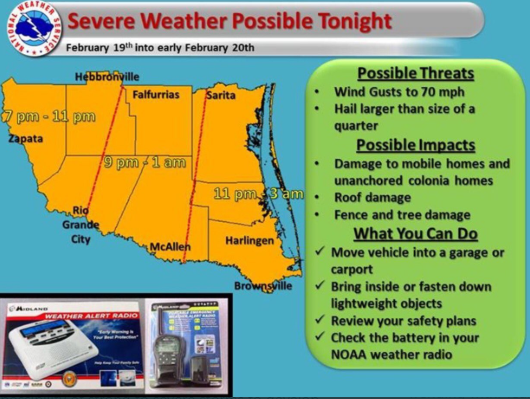 Monday, Sept. 14th: 6am
By 6am the following morning, the following roads leading to campus are impassible:  Ware Road, Monte Cristo, Conway, N. Shary Road, and St. Hwy 107. Access to the campus is completely shut off.
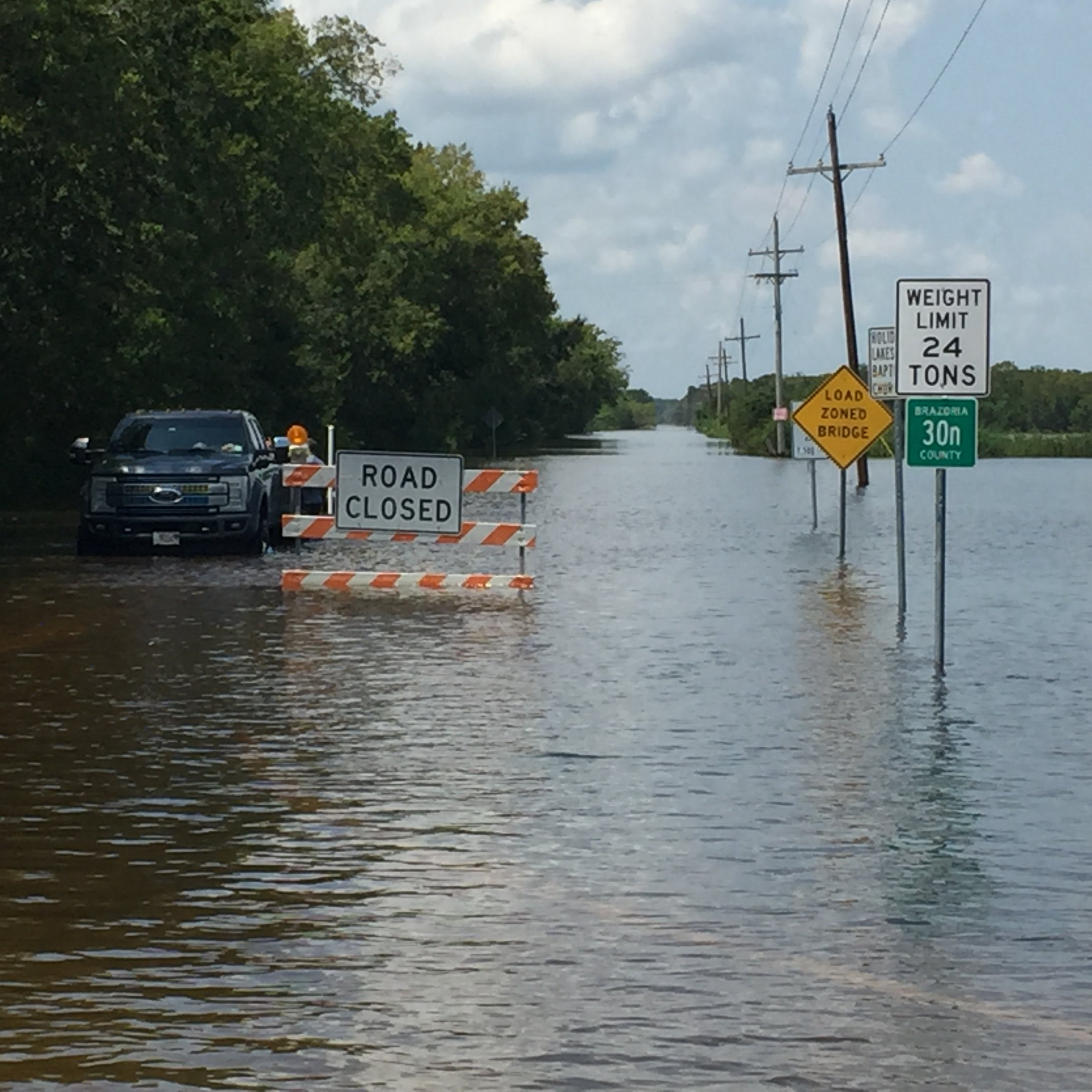 Discussion Questions
What initial actions are being taken by the Emergency Management Team?

How is information being communicated to the campus community?

What are the top three concerns for this type of scenario?
Break
15 mins
Module 2
Rapid Onset Severe Weather
Tuesday, April 14th: 12:00pm
It is a typical Tuesday in the spring semester. While the forecast has indicated the potential for rain, nothing severe has been forecasted for the day. However, as the weather system develops through the morning, the rain and winds begin to intensify.
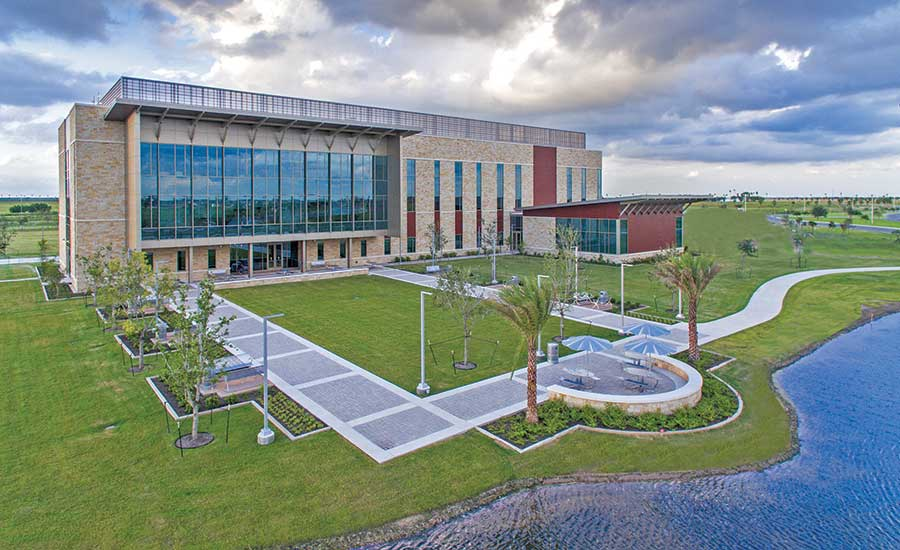 Tuesday, April 14th: 12:00pm
Around noon, a severe storm cell develops and pushes across the campus. Straight-line winds barrel down on the campus. Debris and exterior fixtures not bolted down outside go through several downstairs windows. There are multiple minor injuries throughout the building due to flying debris. Access to the campus is also affected due to flash flooding in the area.
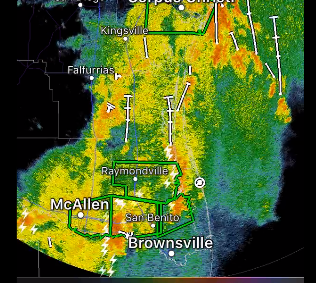 Discussion Questions
What actions are being taken by the Emergency Management Team?

How is information being communicated to the campus community?

Are there any additional issues or considerations?
Module 3
Recovery
Wednesday, April 15th: 10am
By the following day, the flood waters have receded. Initial damage assessments show that there is significant water damage to 1st and 2nd floors due to the broken windows. There are also several leaks reported on the 3rd floor due to roof damage. Several student and staff vehicles in the parking lot were also damaged by flying debris. It may take at least three weeks or more to repair the damage.
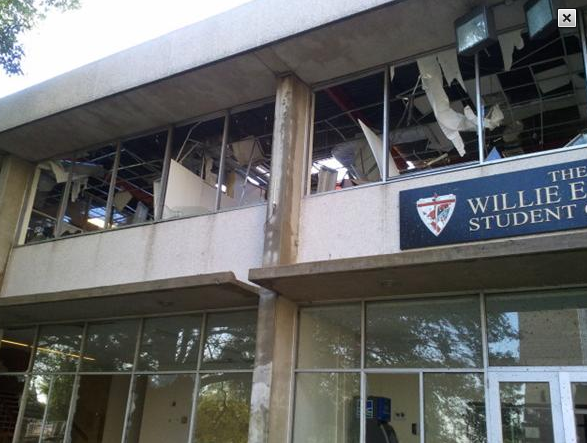 A staff check reveals that Dr. Neighbors’ home was devastated by the flooding and he is unable to return to teach his four courses. His return is unknown at this time. Marimar’s home also sustained flood damage and will be away from the office for extended periods of time.
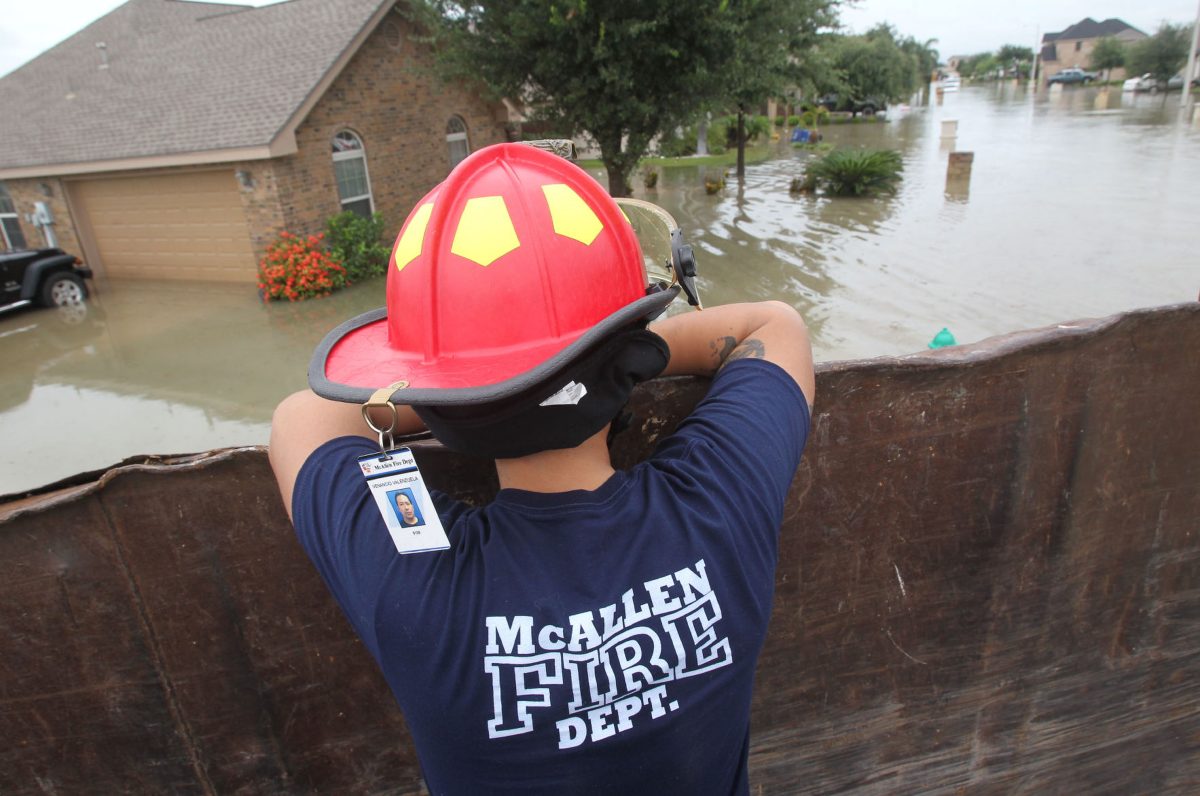 Discussion Questions
What initial actions are being taken by the Emergency Management Team / Continuity Plan Activation Team?

What are the recovery priorities?

How will these recovery priorities be accomplished? 

Are there any additional issues or considerations?
Hot Wash / Exercise Wrap-up
Exercise Wrap-up Discussion
Strengths
	-
	-
	-
Areas for Improvements
	-
	-
	-
Closing Comments
Thank you for participating.
Email additional thoughts or comments about the exercise. 
An exercise summary and after action report will be shared with participants within 45 days.
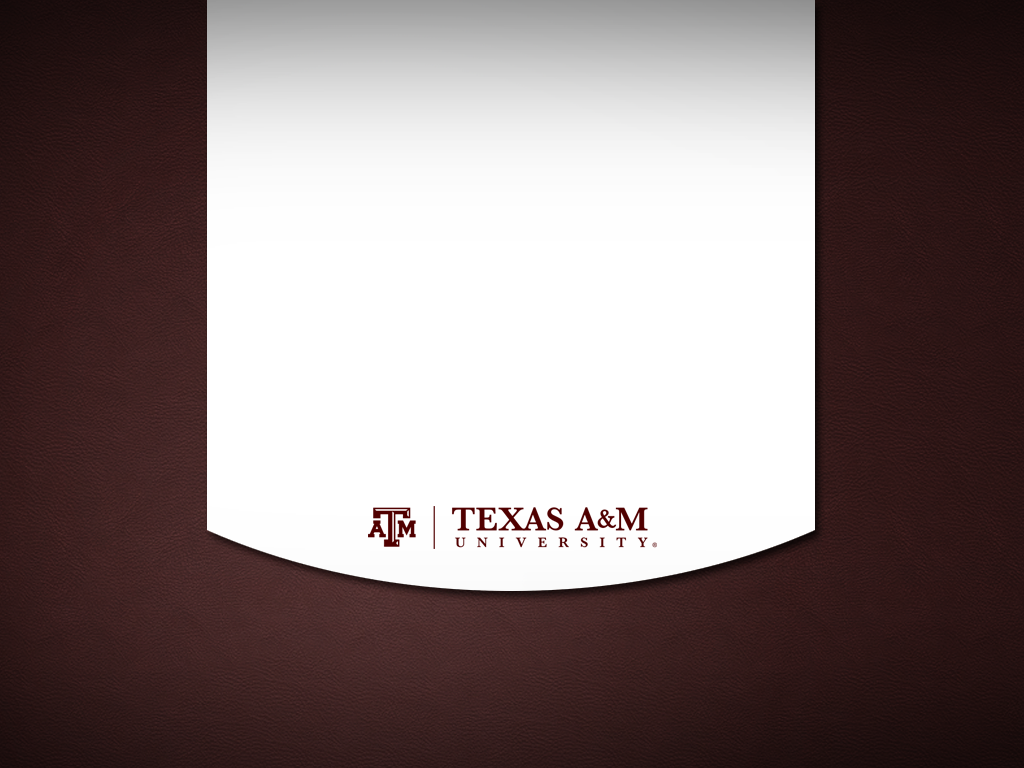 Your NameYour TitleYour Department/DivisionPhone: XXX-XXX-XXXXEmail: email@tamu.edu